CUBETA   INDIVIDUAL
Protesis  Total  Removible
Remarginado  con compuesto  para  modelar
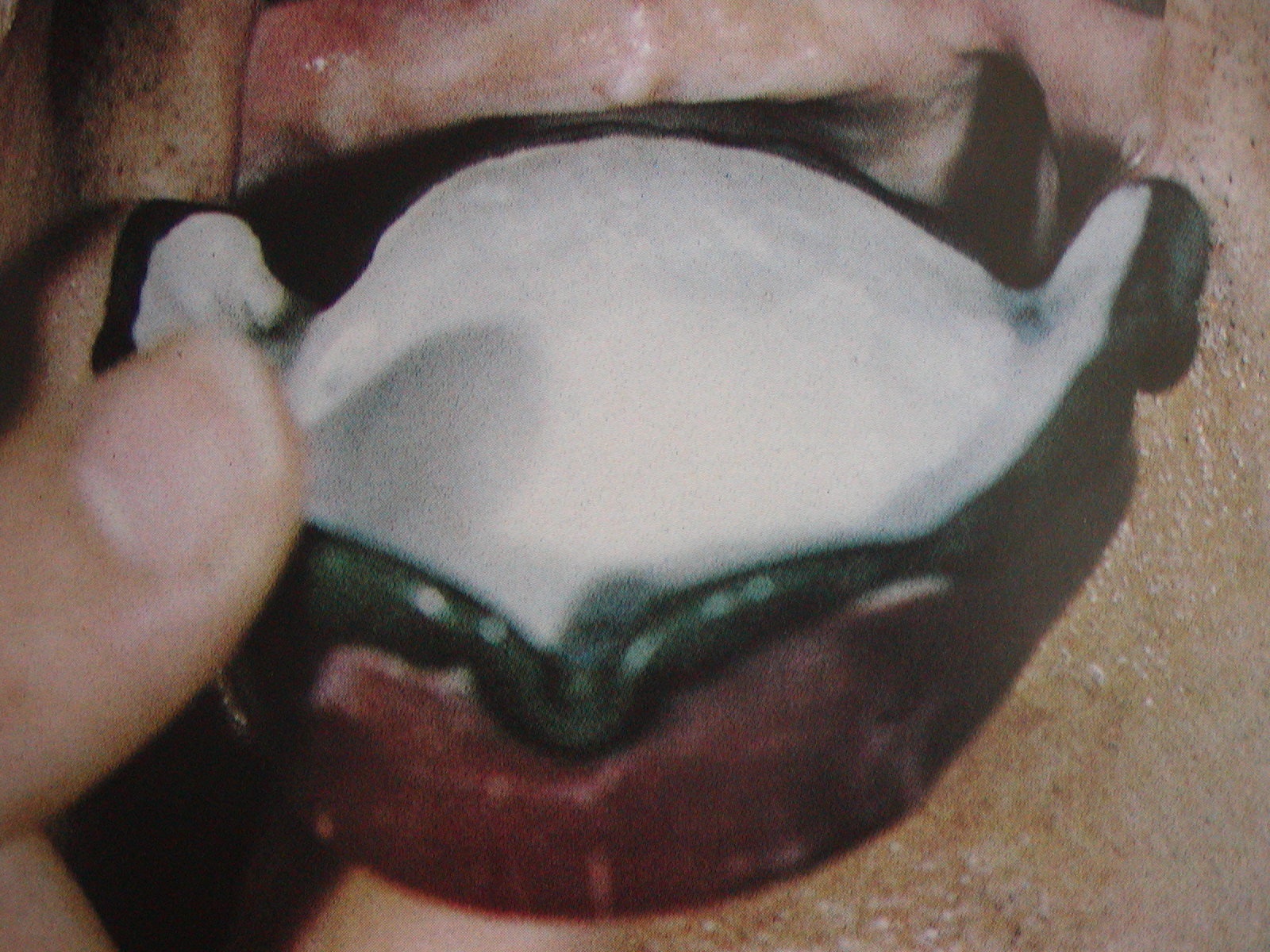 Remarginado  Inferior
Impresión  Definitiva  con Pasta  Zinquenólica
Protesis Total RemovibleEncajonado – Modelo  Definitivo
Impresión  definitiva  y  remarginado
ENCAJONADO CON  PROTECCION  DE BORDES
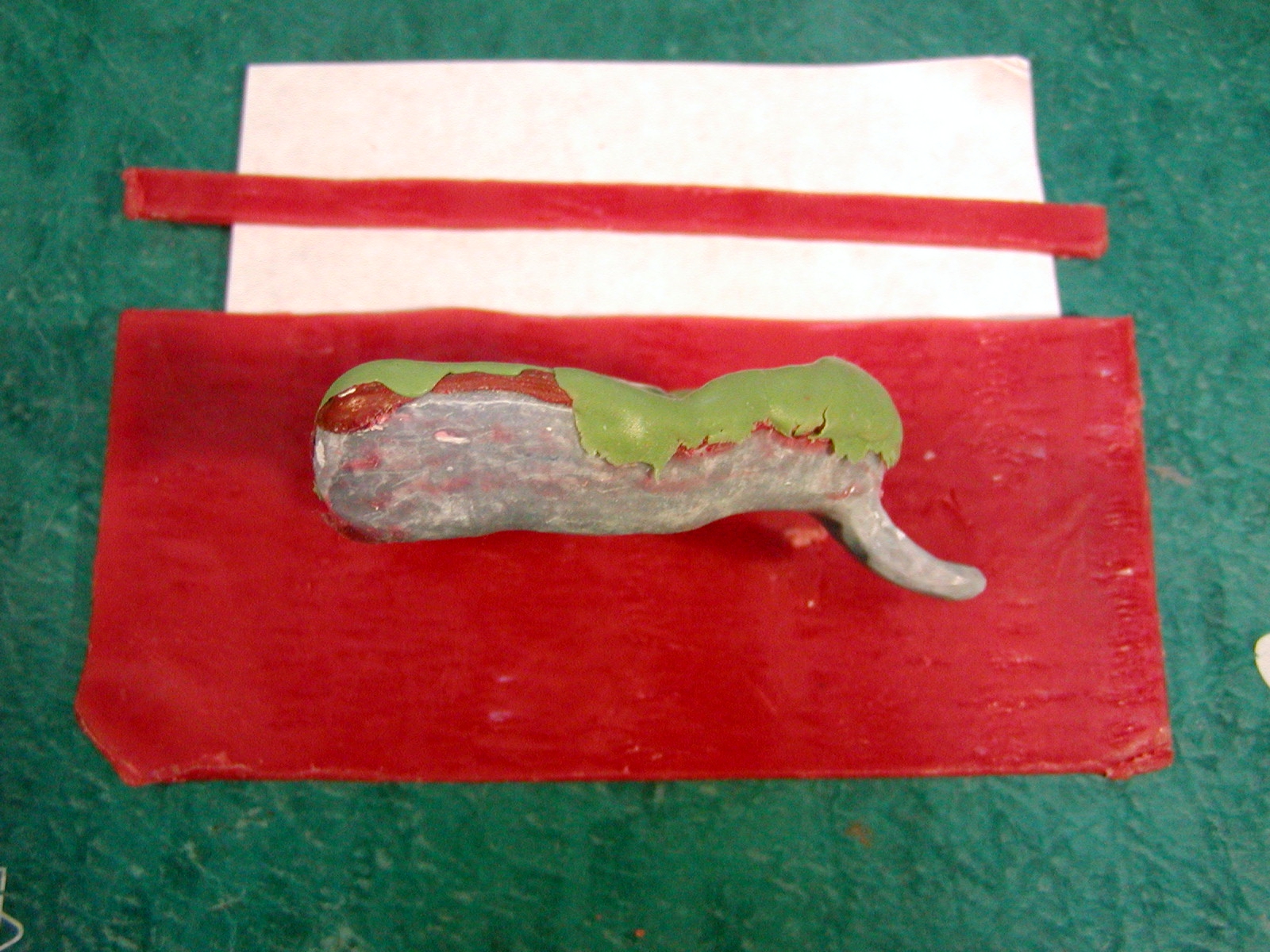 Protecciòn  de  Bordes
Periferia  Protección  de Bordes
Periferia  Protección de Bordes  Vista  Frontal
Impresión con Pasta Zinquenólica
Espacio  Sub- Protección  Bordes
DIQUE  DE CONTENCION  PARA EL VACIADO
ENCAJONADO
SELLADO  LADO  ESXTERNO   DE LA  PROTECCIÓN  DE BORDES  Y  PRUEBA  HIDRÁULICA
BALANZA – MEDIDOR  DE  LIQUIDO  Y   POLVO
VACIADO  Y  VIBRADO
Encajonado y Vaciado - Inferior
VACIADO
EL   FRAGUADO
DESARMADO
DESARMADO  Y LIMPIEZA  DE  LA PROTECCIÓN  DE  BORDES  - CERA
ADECUAMIENTO  PARA  RETIRAR  LA IMPRESION
OBTENCION  DEL MODELO  DEFINITIVO  o DE  TRABAJO
MODELO  DEFINITIVO
RECORTE  Y EMPROLIJADO
EMPROLIJADO
MODELO  DEFINITIVO  ó  de TRABAJO
DIFERENCIA  ENTRE  EL MODELO   DE  ESTUDIO  Y  DEFINITIVO